Arhitectura Calculatoarelor T.6 –Evoluția Procesoarelor INTEL
Primul microprocesor 4004, Microprocesorul 80286 (286), Memoria virtuală, Microprocesorul 80386 (386), Microprocesorul 80386SL, Microprocesorul 80486 (486), Magistrala locală a microprocesorului 486, Procesor Pentium, Microarhitectura familiei de procesoare PENTIUM, Unitate de dispecerizare şi execuţie, Unitatea de retragere, Microprocesorul Pentium Pro ("P6"), Microprocesorul Pentium MMX, Microprocesorul Pentium II ("Klamath"), Microprocesorul Pentium III, Microprocesorul Pentium 4, Coprocesoare, Procesoarele DSP (Digita Signal Processor), Extensii MMX (MultiMedia eXtension sau Matrix Math eXtension)
Scopul Lecției: De a înțelege dezvoltarea arhitecturală a procesoarelor intel, de a înțelege momentele de dezvoltare a arhitecturii calculatoarelor în evoluția procesoarelor intel
Trebuie să cunoașteți:
§  Structura arhitecturală a procesorului i80286
§  Structura arhitecturală și caracteristicile procesorului i80386
§  Structura arhitecturală și caracteristicile procesorului i80486
§  Structura arhitecturală și caracteristicile procesorului Pentium
§ Microarhitectura procesoarelor Pentium
§ Microprocesoare Pentium MMX, Pentium II, Pentium III
§ Coprocesoare matematice, Procesoarele DSP (Digita Signal Processor)
Conf. Univ. Dr. Crețu Vasilii
Primul microprocesor, 4004, pe 4 biţi, a fost realizat de firma Intel în anul 1971. Acesta a fost repede îmbunătăţit, rezultând microprocesorul 8008. În 1974 Intel realizează a doua generaţie de microprocesoare al cărei reprezentant de bază este 8080. Acesta a fost primul microprocesor de uz general având o importanţă deosebită pentru industria microcalculatoarelor. În iunie 1978 este lansat pe piaţă microprocesorul Intel 8086 (care repre zintă a treia generaţie de microprocesoare), cu aproape 3 ani înainte de apariţia primului calculator IBM PC, bazat pe designul 8080/8085, cu o mulţime similară de registre, dar extins la 16 biţi. Acesta este momentul în care începe evoluţia familiei x86. Unitatea de interfaţă cu magistrala (Bus Interface Unit) aducea fluxul de instrucţiuni către unitatea de execuţie (Execution Unit) printr-o coadă de preîncărcare, astfel încât aducerea şiexecuţia erau concurente - o formă primitivă de pipelining (instrucţiunile 8086 variau de la 1 la 4 octeţi). 	Primul PC lansat pe piaţă în 1981 avea însă un procesor Intel care lucra la viteza de 4,77 Mhz. Acesta nu era însă primul produs IBM care folosea un procesor x86 - un sistem de prelucrare de texte – IBM Displaywriter, proiectat la Austin, Texas, folosise deja un microprocesor x86 la viteza de 5 Mhz. De altfel, IBM nici nu era nici prima firmă, nici singura care utiliza un microprocesor x86 într-un PC. O firmă mică, Seattle Computer Products, lansase deja un sistem realizat cu un procesor x86. Această companie a dezvoltat prima versiune a sistemului de operare PC DOS, achiziţionat de Microsoft şi denumit ulterior MS-DOS 	Pentru primul PC a fost ales microprocesorul 8088, cu performanţe scăzute  , datorită necesităţii de a menţine preţul mic al calculatorului. Microprocesorul 8088 admitea o magistrală internă pe 16 biţi, însă magistrala externă nu avea decât 8 biţi. Aceasta îl făcea mai uşor de conectat la cipurile pe 8 biţi ale dispozitivelor periferice şi a permis utilizarea unei memorii de dimensiuni mai mici în construcţia calculatorului. Printre caracteristici erau 4 registre generale pe 16 biţi, ce puteau fi accesate deasemenea ca registre pe 8 biţi şi 4 registre index pe 16 biţi (incluzând pointerul de stivă). Registrele de date erau deseori folosite implicit de instrucţiuni, alocări complicate ale registrelor pentru valori temporare. Existau de asemenea patru registre segment ce puteau fi setate din registrele index.
Registrele de segment permiteau UCP să acceseze 1 megaoctet de memorie folosind tehnica numită segmentare. Instrucţiunile programului nu puteau adresa în mod direct locaţiile de memorie din spaţiul de adresare, cise folosea un proces împărţit în două etape: prima dată se încărca un registru de segment cu adresa unui bloc de 64 Kb de date sau de instrucţiuni, care putea fi plasat oriunde în memoria de 1 Mb. În continuare, orice instrucţiunea microprocesorului avea acces direct la orice dată sau instrucţiune aflată în blocul de 64 Kb. Pentru a se obţine accesul în exteriorul blocului de 64 Kb, registrele de segment erau încărcate cu o nouă adresă, folosindu-se celepatru registre de segment: unul pentru accesul la date, al doilea pentru accesul la instrucţiuni, al treilea pentru accesul la stivă şi un registru special extra-segment. Schema bloc a microprocesorului 8088 este prezentată înfigura.  Dacăpentru construcţia lui 8088 au fost necesare 29.000 de tranzistoare într-o capsulă cu 40 de pini şi cu o tehnologie de 3 microni, microprocesoarele Pentium 4 actuale sunt construite cu 55 milioane de tranzistoare cu o tehnologie de 0,13 microni! Cu privire la evoluţia numărului de tranzistori integraţi pe un cip există faimoasa lege a lui Gordon Moore (cofondator la Intel) care a prezis acum 30 de ani că numărul de tranzistoare de pe un cip se va dubla la fiecare 18 luni, lege ilustrată în figura
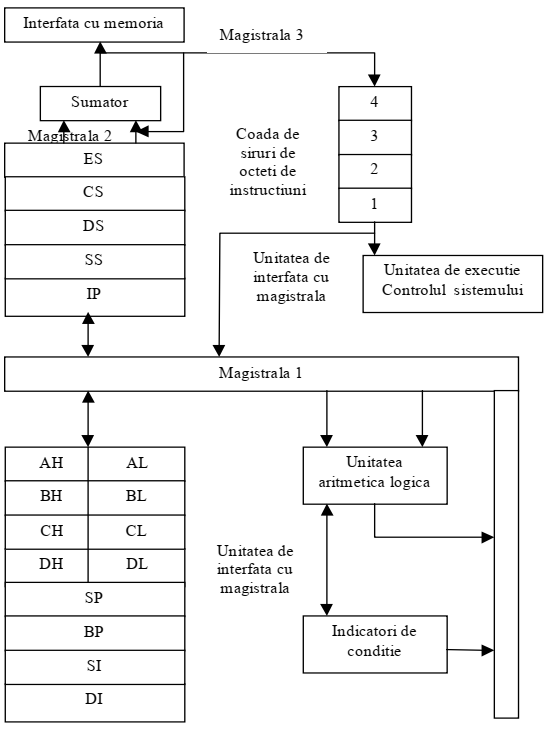 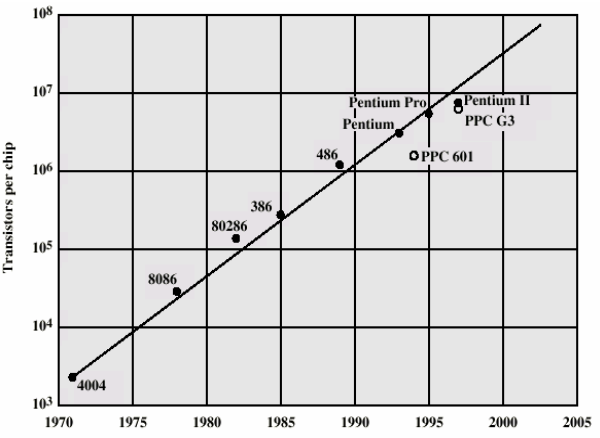 Microprocesorul 80286 (286)
Familia x86 se mărește în 1982 cu microprocesorul 80186, structural identic cu 8086 dar conţinând câteva dispozitive sistem integrate în acelaşi circuit. În acelaşi an este introdus şi 80286 care are o arhitectură extinsă faţă de 8086. El poate lucra exact ca un 8086 având însă unele facilităţi în plus.Începând cu acest microprocesor au fost introduse mecanismele de memorie virtuală, de multitasking şi de protecţie.
Calculatorul PC-AT (Advanced Tehnology - Tehnologie Avansată) 286 era construit cu 134.000 de tranzistori înglobaţi într-o capsulă cu 68 de pini. Cea mai importantă caracteristică a sa o reprezenta creştere spaţiului de adresare la 16 MB, permiţând lucrul în modul protejat şi cu memorie virtuală. Despre aceste concepte vom discuta mai pe larg în continuare. Modul protejat de lucru a permis posibilitatea folosirii sistemelor de operare multitasking, cum ar fi UNIX sau diverse variante ale acestuia.
a) Se introduc două moduri de lucru:
-modul KERNEL;
-modul USER.
În modul KERNEL, care este un mod protejat, se pot executa toate instrucţiunile procesorului, inclusiv cele privilegiate. Este un mod specific sistemului de operare.
În modul USER nu toate instrucţiunile se pot executa. Este un mod specific aplicaţiilor utilizator.
b) Spectrul de adrese creşte la 16MB , acest lucru realizându-se prin adăugarea a patru linii de adrese. În acest  fel numărul de linii de adrese este 14.
16 MB = 24.210 B = 214 B
nr. linii de adrese = log 2 214 = 14
c) Se îmbunătăţeşte tehnica pipeline. În varianta 286, procesorul are patru unităţi funcţionale:
-unitatea de interfaţă cu magistrala;
-unitatea de instrucţiuni;
-unitatea de execuţie;
-unitatea de adresare.
Unitatea de interfaţă cu magistrala realizează toate operaţiile de transfer pe magistrală, adică extragerea instrucţiunilor şi citirea/scrierea operanzilor. Instrucţiunile sunt citite în avans şi sunt transferate către unitatea de instrucţiuni.
Unitatea de instrucţiuni decodifică instrucţiunile şi le plasează într-o coadă de instrucţiuni decodificate.
Unitatea de execuţie preia aceste instrucţiuni şi le execută, în funcţie de codul fiecărei instrucţiuni.
Unitatea de adresare calculează adresele de memorie în funcţie de diferitele moduri de adresare. Adresele de memorie sunt transmise către unitatea de interfaţă cu magistrala pentru efectuarea transferurilor.
Memoria virtuală Memoria virtuală reprezintă un tip imaginar de memorie folosit de unele sisteme de operare, precum Windows (dar nu şi DOS), prin care deficitul de memorie RAM este suplinit folosindu-se hard disk-ul calculatorului. Memoria virtuală poate fi considerată ca o mulţime de adrese de memorie; programele folosesc aceste adrese virtuale în locul celor reale pentru a stoca instrucţiuni şi date. În momentul execuţiei programului, adresele virtuale sunt convertite în adrese reale de memorie, făcându-setransferul datelor din memoria virtuală (de pe disc) în memoria reală. Scopul folosirii memoriei virtuale este acela de a mări spaţiul de adresare, adică mulţimea de adrese de memorie pe care un program o poate utiliza. De exemplu, memoria virtuală poate conţine de două ori mai multe adrese decât memoria principală. Din această cauză, un program ce foloseşte toată memoria virtuală nu poate fi încărcat în întregime în memorie în acelaşi timp; totuşi, calculatorul poate încărca în memoria principală doar porţiunile din program necesare la un moment dat pe parcursul execuţiei.Pentru facilitarea copierii conţinutului memoriei virtuale în memoria reală, sistemul de operare împarte memoria virtuală în pagini ce conţin fiecare un număr fix de adrese. Fiecare pagină este stocată pe disc până în momentul în care este nevoie de ea. În acel moment, sistemul de operare o copiază de pe disc în memoria reală, prin procesul de translare a adreselor virtuale în adrese reale. Acest proces  de translatare se mai numeşte şi mapare, iar mecanismul de copiere a paginilor virtuale de pe disc în memoria principală se numeşte swapping (uneori şi paginare).
Microprocesorul 80386 (386)
Lansat pe piaţă în octombrie 1985, procesorul 80386 a apărut iniţial cu o magistrală de sistem pe 32 de biţi, apoi o versiune a acestuia cu o magistrală pe 16 biţi - denumită 386SX, în timp ce modelul pe 32 de biţi a fost redenumit 386DX. Procesorul 386SX era foarte popular, deoarece putea folosi arhitecturile 286 deja existente, cu câteva schimbări minore. Concurenţa acerbă a firmei AMD (Advanced Micro Devices), principalul producător de microprocesoare clonă a făcut ca preţul sistemelor PC complete să scadă foarte mult, înregistrându-se pentru prima dată preţuri cu mult sub 1000$. Microprocesoarele 80386DX şi 80386SX erau construite folosindu-se iniţial o tehnologie CMOS de 1,5 microni, apoi de 1 micron, conţinând 275.000 de tranzistori, în timp ce versiunea 80386SL includea 855.000 de tranzistori
Caracteristici ale procesorului 80386
Microprocesoarele 386 au beneficiat de câteva îmbunătăţiri semnificative faţă de microprocesoarele anterioare din familia x86. Posibilitatea prelucrării informaţiei pe 32 de biţi şi accesul la memorie printr-o magistrală de 32 de biţi au permis pentru prima dată adresarea a 4 Giga octeţi de memorie în mod direct şi a 64 Tera octeţi în mod virtual.De asemenea, vitezele procesorului erau limitate de performanţele memoriei sistemului, folosindu-se în scopul "alimentării" microprocesorului cu mai multe instrucţiuni şi date metode ce erau folosite până atunci doar la calculatoare mainframe sau minicalculatoare. Metodele constau în folosirea bancurilor de memorie intercalată (memoria sistemului era împărţită în blocuri ce puteau fi accesate simultan pentru a creşte viteza de lucru) şi a memoriilor cache rapide. Se permitea, de asemenea, folosirea unui model de adresare complet liniar, fără a se utiliza registrele de segment, precum şi folosirea paginării.Microprocesorul 386 putea fi folosit pentru a simula comportamentul mai multor procesoare 8086 ce lucrează în mod real, oferind posibilitaţi de multitasking. Ca şi în cazul microprocesorului 286, software-ul nu folosea pe deplin capacităţile acestuia, astfel încât abia după zece ani, o dată cu apariţia sistemului de operare pe 32 de biţi Windows 95 s-au putut valorifica cu adevărat capacităţile procesorului 386.Arhitecturile de sistem bazate pe microprocesoare 386 s-au schimbat radical faţă de arhitecturile anterioare. Astfel, subsistemele memoriei s-au conectat la magistrala locală a microprocesorului iar folosirea memoriilor cache rapide şi a metodelor de intercalare a memoriei au devenit lucruri obişnuite. Magistrala AT a devenit doar o magistrală de extensie pentru conectarea adaptoarelor echipamentelor periferice, nemailucrând la frecvenţa ceasului microprocesorului. Primele cipuri rulau la 12,5 MHz şi apoi transformate rapid pentru a rula la frecvenţe de 16, 20, 25 ,33, 40 şi 50 de MHz.
La aceste procesoare s-au introdus unele îmbunătăţiri.
a) Arhitectura de bază este extinsă la 32 biţi. Atât magistrala cât şi registrele interne sunt de 32 biţi.
b) Se poate adresa o memorie de 4 GB, utilizându-se în acest scop 32 linii de adresă.
4GB = 22.230 B = 232 B
nr linii de adresă = log 2 232 =32
c) S-a introdus mecanismul de paginare în microprocesor. Cipul MMU (Memory Management Unity), care la 8086 şi 286 era separat de procesor, a fost plasat în interiorul microprocesorului.
d) Tehnica pipeline este îmbunătăţită cu două module: unitate de paginare şi unitatea de preîncărcare a instrucţiunilor.
Unitatea de segmentare
Unitatea de paginare
Unitate de execuţie
Unitate de interfaţă
Unitate de
 decodificare
Unitate de preîncărcare a instrucţiunilor
Microprocesorul 80386SL
Versiunea 386SL lansată de Intel era un procesor 386 special ce îngloba 855.000 de tranzistori (de 3,1 ori mai mult decât la un 386 obişnuit), fiind proiectat pentru piaţa calculatoarelor notebook, aflată în creştere. Acest microprocesor dispunea de un sistem de gestionare a consumului (Power Management), de o memorie cache de 8K, de un controeller DRAM şi era capabil să funcţioneze la 3,3 volţi. Produsul avea un concurent puternic reprezentat de versiunea 386SX a firmei AMD, înregistrînd un succes limitat, în cele din urmă fiind retras de pe piață de firma Intel
[Speaker Notes: Lectia 8]
Microprocesorul 80486 (486)
Firma Intel a prezentat în aprilie 1989 procesorul 486, ce dispunea de puţine îmbunătăţiri faţă de 386. Setul de registre, caracteristicile de gestiune a memoriei şi tipurile de date erau aproape neschimbate faţă de cele de la 386, în schimb performanţele erau crescute semnificativ prin integrarea pe cip a coprocesorului matematic şi a unei memorii cache de nivelul 1 de 8K. Tehnologia de fabricaţie era de tipul CMOS, înglobând 1,2 milioane de tranzistori pe cip. Prima versiune, 486DX folosea o tehnologie de fabricaţie de 1 micron pentru frecvenţele de ceas de 25 şi 33 Mhz, scăzând apoi la 0,8 microni la 486DX-50. Micşorarea dimensiunilor tranzistorilor a prezentat două avantaje deosebite de care au beneficiat din plin microprocesoarele 486: în primul rând, fiind mai mici, folosesc mai puţină energie, iar în al doilea rând, pot lucra mai rapid. Alte dimensiuni tehnologice de fabricaţie erau: pentru 486DX2 - 0,8 microni (Intel), 0,5 microni (AMD), 0.65 microni (Cyrix), iar pentru 486DX4 - 0,6 microni (Intel - cu 1,6 milioane de tranzistori), 0,5 microni (AMD), 0.65 microni (Cyrix).
La procesoarele 486 s-au adus următoarele îmbunătăţiri:

a) S-a înglobat în procesor aşa numitul coprocesor matematic, pentru calcului în virgulă mobilă.
b) S-a înglobat memorie cache de level 1 de 8kB şi, de asemenea, o unitate de management a memoriei Cache.
c) Structura pipeline a fost extinsă prin divizarea unităţii de extragere şi execuţie a instrucţiunilor în cinci nivele. Fiecare nivel poate să prelucreze o altă instrucţiune, traversarea unui nivel făcându-se într-o perioadă de ceas. 
d) Pentru raţionalizarea consumului de energie s-a introdus un mecanism de management ce permite comutarea procesorului în regim de consum redus.
Unitate de segmentare
Unitate de programare
Unitate
de interfaţă cu magistrala
Procesor virgulă 
fixă
Unitate cache
Procesor virgulă mobilă
Decodificare instrucţiuni
Preîncărcare instrucţiuni
Magistrala locală a microprocesorului 486
Această magistrală s-a modificat sensibil faţă de cea a microprocesorului 386, permiţând o creştere a ratelor de transfer pemagistrală. În timp ce magistrala veche 386 trimitea o adresă pentru fiecare acces la memorie, magistrala 486 transmitea o adresă pentru un bloc de până la 16 octeți. S-a permis astfel creşterea cu 50% a ratei de transfer faţă de rata de transfer de la 386, la aceeaşi frecvenţă şi dimensiune a magistralei.
Făcându-se transferuri de blocuri de date, se trimite doar adresa blocului iniţial ca fiind ideală pentru sisteme cu memorie cache, cum este şi cel 486. Transferul pe blocuri de date se face la citire cât şi la scriere şi sunt necesare două impulsuri de ceas pentru primul transfer pe 32 de biţi şi câte un impuls de ceas pentru transferurile următoare pe 32 de biţi. Numărul de transferuri ulteroare pe 32 de biţi este de trei, astfel că pentru un procesor la 50 MHz, transferul unui bloc de maxim 16 octeţi se  face pe perioada a cinci perioade de ceas, adică 160 M/secundă (faţă de o rată maximă de transfer pe magistrală de 1M/secundă la primul PC !). 
Deoarece diferenţa de preţ dintre procesorul 486 şi clonele 386 rapide erau foarte mari, firma Intel a hotărât să scoată pe piaţă oversiune mai ieftină a procesorului 486, mai puţin performantă, denumită 486SX. Diferența esenţială faţă de microprocesorul 486 obişnuit era lipsa funcţiilor oferite de coprocesorul matematic, iar preţul era de până la o treime  faţă de acesta, denumit ulterior 486DX. Trebuie făcută o precizare cu privire la titulatura impusă de Intel: în timp ce pentru familia procesoarelor 386, SX reprezenta un procesor pe 16 biţi, pentru familia procesoarelor 486, SX reprezenta lipsa coprocesorului matematic! 
Ca şi în cazul microprocesorului 386SL, Intel a lansat pe piaţă şi o versiune 486 pentru calculatoarele notebook, denumită 486SL, oferind caracteristici avansate de gestiune a consumului şi posibilitatea de a lucra la 3,3 volţi; succesul a fost limitat şi modelul a fost retras de pe piaţă în scurt timp.
Procesor Pentium
În anul 1993 şi-a făcut apariţia procesorul Pentium al firmei Intel, având o arhitectură superscalară (se puteau executa în anumite condiţii două instrucțiuni simultan în acelaşi ciclu de ceas) şi memorii cache de nivelul unu separate pentru instrucțiuni și pentru date, de câte 8K.  O altă îmbunătăţire o reprezenta creşterea dimensiunii magistralei locale Pentium la 64 de biţi, iar a vitezei de lucru la 60 sau 66 de MHz. Tehnologia de fabricaţie era CMOS bipolară, de 0,8 microni (pentru primele Pentium-uri la 60 şi 66 MHz), de 0,6 microni (la modelele ce lucrau la frecvenţe de 75, 90, 100 MHz) şi de 0,35 microni (la modelele cu frecvenţe de 120, 133, 150, 166, 200 MHz) şi înglobau de la 3,1 milioane de tranzistoare (La primul Pentium) până la 3,3 milioane la modelele ulterioare. Referitor la denumire, se impune specificarea că acesta a fost primul microprocesor cu aceeaşi arhitectură x86, care a renunţat la numele de x86 (ar fi trebuit să se denumească 586), deoarece firma Intel nu a putut să oprească alte firme producătoare de microprocesoare clonă să folosească acest nume.
Procesoare PENTIUM
Familia de procesoare  PENTIUM se bazează pe o arhitectură pipeline superscalară, ceea ce înseamnă că utilizează mai multe linii de prelucrare  pipeline autonome ce lucrează în paralel. La varianta de bază există două linii de asamblare (liniile U şi V). Versiunile mai noi au trei linii de asamblare.
Controlorul de întreruperi APIC (Advanced Programable Interrupt Controller) a fost inclus în structura microprocesorului.
În ceea ce priveşte lungimea cuvântului şi a magistralelor, intern procesorul a rămas pe 32 biţi şi magistrala principală externă are 64 biţi. Anumite magistrale interne, însă, au 128 sau chiar 256 biţi.
S-a introdus un mecanism de protecţie a salturilor care se bazează pe memorarea ultimelor salturi efectuate în cadrul secvenţei de program. Citirea în avans a instrucţiunilor şi introducerea lor în linia de prelucrare se face pe baza probabilităţii de realizare a  unor salturi.
Microarhitectura familiei de procesoare PENTIUM
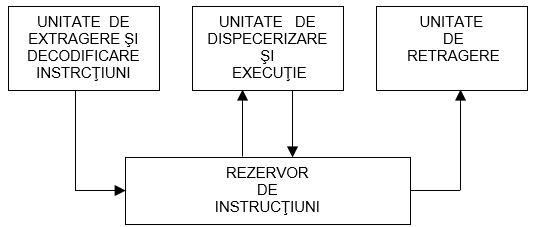 Schema de principiu a arhitecturii PENTIUM
Microarhitectura specifică procesoarelor de tip PENTIUM PRO, PENTIUM II şi PENTIUM III conţine trei unităţi de tip pipeline care comunică prin intermediul unui REZERVOR DE INSTRUCŢIUNI :
-unitatea de extragere şi decodificare a instrucţiunii care se ocupă de extragerea în avans a instrucţiunilor şi transformarea lor în secvenţe de microoperaţii;
-unitatea de dispecerizare şi execuţie care selectează microoperaţiile ce pot fi executate şi le distribuie pentru execuţie;
-unitate de retragere  care asamblează rezultatele parţiale în ordinea prestabilită de program.
Această arhitectură se bazează pe execuţia instrucţiunilor într-o ordine dictată de disponibilităţile datelor şi a unităţilor de execuţie. În acest sens unitatea de extragere şi decodificare ca şi unitatea de retragere sunt unităţi „in order”, adică unităţi care respectă ordinea de prelucrare a instrucţiunilor prestabilită în program. Unitatea de dispecerizare şi execuţie este o unitate „aut of order” care nu respectă această ordine. Datorită unită-ii de retragere, care reordonează rezultatele parţiale pe baza ordinii iniţiale, se elimină  multe din situaţiile de blocare temporară a liniei de prelucrare pipeline cauzate de aşteptările provocate de transferurile externe de date.
	
	La procesoarele PENTIUM, odată cu apariţia lui PENTIUM PRO, se introduce conceptul de execuţie dinamică. Aceasta este o combinaţie de trei tehnici:
	-predicţia salturilor;
	-execuţie speculativă;
	-analiza fluxului de date.
Cele  trei tehnici soluţionează majoritatea situaţiilor de blocare a liniilor de prelucrare şi procesorul poate să lucreze la capacitatea maximă de 3 instrucţiuni într-o perioadă de tact. La aceasta mai contribuie şi existenţa mai multor unităţi de execuţie care lucrează în paralel.
	Această arhitectură elimină în mare parte neajunsurile unei arhitecturi pipeline clasice prin evitarea situaţiilor de întârziere a liniei pipeline. Întârzierea poate să survină din diverse cauze:
	-linia este golită în urma unei instrucţiuni de salt;
	-operanzii solicitaţi nu sunt disponibili;
	-nu există o unitate de execuţie.
Prezenţa rezervorului de instrucţiuni oferă unităţii de dispecerizare şi execuţie o anumită perspectivă ce permite optimizarea ordinii de execuţie a instrucţiunilor astfel încât să se reducă timpii de aşteptare.
Excluderea timpului de așteptare a procesorului
Unitatea de extragere şi decodificare a instrucţiunilor
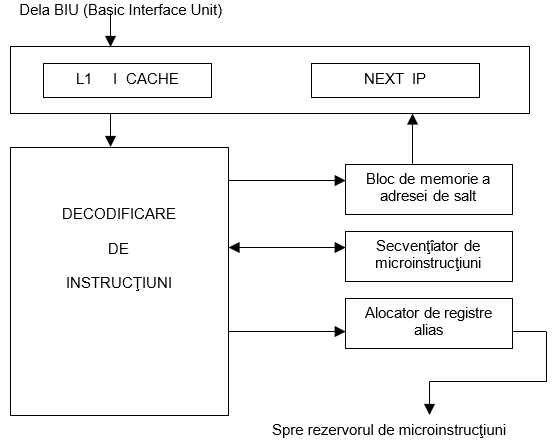 Unitatea de extragere şi decodificare a instrucţiunilor.
Instrucţiunile se extrag din Cache-ul de instrucţiuni la nivelul 1(L1). Adresarea instrucţiunilor se face cu ajutorul modului Next IP care foloseşte în acest scop informaţiile conţinute în blocul de memorare a ultimelor adrese de salt. Astfel vor fi extrase secvenţele de instrucţiuni care au probabilitatea cea mai mare de a fi executate în vectorul apropiat.
 Pe fiecare perioadă de tact se extrage câte o linie de memorare cache de 32 biţi. Se marchează începutul fiecărei instrucţiuni, după care extras este transmis către cele trei modul de decodificare independente. Există două module de decodificare simple şi unul pentru instrucţiunile complexe.
 În urma procesului de decodificare, o instrucţiune este transformată într-o secvenţă de microoperaţii triadice. O operaţie triadică este o operaţie elementară care are maximum trei operanzi: doi operanzi sursă şi unul rezultat. 
Instrucţiunile simple se decodifică în unu până la patru microoperaţii. Instrucţiunile complexe sunt decodificate în secvenţe predefinite de microoperaţii păstrate în modulul de secvenţiere a microoperaţiilor. Decodificatorul poate genera până la 6 microoperaţii pe o perioadă de tact. 
Deoarece sunt utilizate un număr restrâns de registre interne, pot să apară dependenţe false între variabilele care utilizează temporar acelaşi registru intern. Aceste dependenţe conduc la întârzieri în linia de prelucrare pipeline. Pentru a evita astfel de situaţii, unitatea de decodificre alocă microoperaţiilor un registru alias dintr-un set de registre invizibile pentru programator. Registrele alias pot fi utilizate în operaţii aritmetice şi logice. Fiecărei microoperaţii îi sunt ataşaţi biţi de stare, necesari în procesul de execuţie. 
Microoperaţiile sunt plasate în rezervorul de instrucţiuni, rezervor care face legătura între cele trei unităţi  independente de prelucrare din această arhitectură superscalară.
Unitate de dispecerizare şi execuţie
În Unitatea de dispecerizare şi execuţie  există diferite module:
UEI - unitate de execuţie pentru numere întregi;
UEF – unitate de execuţie pentru numere în virgula flotantă;
UE-MMX – unitate de execuţie a operaţiilor MMX;
UES – unitate de execuţie a salturilor;
UGA – unitate de generare a adreselor pentru citirea operanzilor şi  scrierea rezultatelor.
Staţie de rezervare
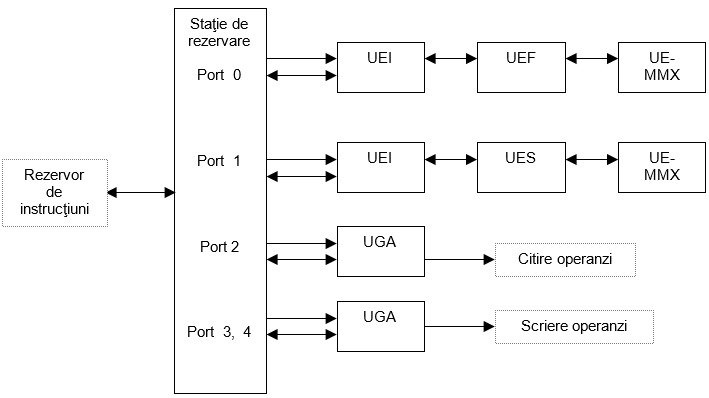 Unitate de dispecerizare şi execuţie.
Staţia de rezervare extrage din rezervorul de instrucţiuni microoperaţii ale căror condiţii de execuţie sunt îndeplinite şi le alocă în funcţie de specificul operaţiei. O microoperaţie este executabilă dacă operanzii cu care lucrează sunt disponibili şi dacă unitatea de execuţie pe care o solicită este liberă. Pentru a determina disponibilitatea operanzilor se foloseşte o metodă de analiză a fluxului de date, în urma căreia se generează un graf al dependenţelor de ordine existente între mai multe operaţii care utilizează aceleaşi variabile. Dacă mai multe microoperaţii sunt simultan disponibile, atunci se foloseşte un algoritm de planificare de tip FIFO care favorizează execuţia în secvenţă a microoperaţiilor.
Staţia de rezervare dispune de 5 porturi prin care poate să comunice cu unităţile de execuţie. Pot fi executate simultan maximum 5 microoperaţii.  Sunt disponibile mai multe unităţi de execuţie care pot să lucreze în paralel:
-două unităţi pentru numere întregi:
- o unitate pentru numere în virgulă mobilă;
 -o unitate de execuţie a salturilor;
-două unităţi pentru MMX;
	-două unităţi pentru scrierea şi citirea operanzilor.
Microoperaţiile executate, împreună cu rezultatele obţinute, sunt plasate din nou în rezervorul de instrucţiuni.
Pentru instrucţiunile de salt, se verifică dacă previziunea cu privire la adresa de salt a fost corectă. În caz contrar, unităţile de execuţie a salturilor invalidează toate operaţiile care urmează după instrucţiunea de salt, spre a fi eliminate din rezervor.
Unitatea de retragere
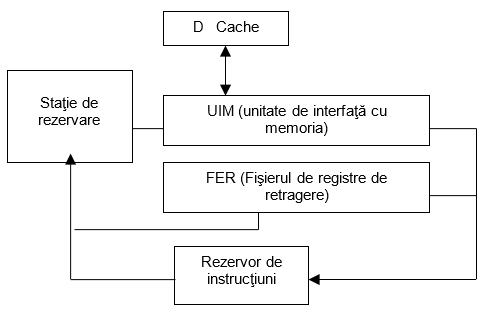 Unitate de retragere.
Unitatea de retragere are rolul de a restabili ordinea iniţială (aceea a programului iniţial) între rezultatele parţiale generate în urma executării microoperaţiilor. În acest scop se extrag din rezervorul de instrucţiuni microoperaţiile a căror execuţie este terminată şi care urmează în ordinea secvenţială de execuţie. Rezultatele păstrate în registrele alias sunt transferate în registrele interne sau în memorie. Unitatea de retragere poate extrage trei microoperaţii într-o perioadă de tact.
Microprocesorul Pentium Pro ("P6")
Microprocesorul Pentium Pro a fost introdus în 1995 ca succesor al procesorului Pentium, aducând câteva caracteristici nemai întâlnite până atunci într-un microprocesor de PC. Microprocesorul Pentium Pro a fost primul microprocesor ce a schimbat radical modul de execuţie al instrucţiunilor, translatându-le în microinstrucţiuni gen RISC şi executându-le apoi mai uşor în unităţile interne.  Disponibil în multiple variante cu frecvenţe între 150 MHz (noiembrie 1995) şi 200 de MHz (ianuarie 1997), microprocesoarele Pentium Pro sunt construite folosindu-se o tehnologie de 0,6 până la 0,35 microni pentru microprocesor şi memoria cache integrată de nivel 2. Numărul de tranzistori folosiţi este de aproximativ 5,5 milioane, iar dimensiunea memoriei cache de nivel 2 variază de la 256 KB la 1MB pentru microprocesoarele ce rulează la fecvenţe de 200 de MHz. Cu toate că este vechi de mai bine de trei ani, procesorul Pentium Pro este încă folosit în sisteme high-end (servere, în special), cu toate că Pentium II (şi mai nou, Pentium III) începe să-i ia locul în unele cazuri. Pentru astfel de servere ce dispun de mai multe procesoare Pentium Pro, raportul preţ/performanţă estedestul de bun, concurând în acest sens chiar cu unele procesoare (non Intel) pentru servere ale firmei DEC (Digital Equipment Corporation) Alpha.
Principalele caracteristici ale procesorului Pentium Pro sunt următoarele:
superpipelining - arhitectură în conductă superioară celei de la Pentium, mărindu-se numărul de stadii în execuţie de la 5 la 12;	memorie cache de nivelul 2 integrată pe cip - în loc să folosească o memorie cache integrată pe placa de bază ce funcţionează la viteza magistralei de memorie, se foloseşte o memorie cache integrată în cip, având propria magistrală şi rulând la întreaga viteză a microprocesorului, în general de trei ori mai rapid decât la procesoarele Pentium. De asemenea, arhitectura memoriei cache este diferită, de tip non-blocking, ceea ce înseamnă că atunci când avem de-a face cu un "cache miss"(greşeală de memorie cache), procesorul îşi continuă execuţia, neaşteptând (re)citirea datelor din memoria principală; 
	optimizare pentru 32 de biţi: Pentium Pro este optimizat pentru a rula coduri pe 32 de biţi (folosite de majoritatea sistemelor de operare şi a aplicaţiilor), ducând la mai bune performanţe faţă de Pentium atunci când se foloseşte software de ultimul tip; 
	mai mare adresabilitate a magistralei: datorită faptului că magistrala de adrese este pe 36 de biţi, rezultă o dimensiune maximă a adreselor de memorie fizică de 64 GB; 
	multiprocesare superioară: există configuraţii de multiprocesare cu până la patru procesoare Pentium Pro (sisteme quad), faţă de maximum două la Pentium (sisteme duale); 	încheierea instrucţiunilor "out of order" (neordonate), ceea ce înseamnă că instrucţiunile din stadiile în conductă se pot executa în altă ordine decât cea stabilită iniţial; 	previziune superioară a ramificărilor: dimensiunea BTB (Branch Target Buffer - Memorie Buffer pentru Ramificări) este dublă faţă de Pentium şi acurateţea este crescută (BTB este o mică memorie asociativă (de regulă cu 128 până la 512 de intrări) ce urmăreşte indexul memoriei I cache şi încercă să prezică ce index I cache va fi accesat în continuare, bazându-se pe istoria ramificărilor. Optimizarea actualului algoritm folosit în acest scop reprezintă un domeniu continuu de cercetare,procesorul Pentium Pro folosind o variantă a algoritmului lui Yeh - 1991);
[Speaker Notes: Pag 56]
redenumirea registrelor: această faciliate oferă creşterea performanţelor paralele ale conductelor; 
	execuţie speculativă: un mecanism generalizat ce permite instrucţiunilor să fie prelucrate "mai devreme", înainte de ordinea de execuţie normală. Rezultatele acestor speculaţii (previziuni) sunt stocate temporar (în ROB - Re-Order Buffer - Buffer de Reordonare - care este  o unitate funcţională a procesorului Pentium Pro unde micro instrucţiunile iniţiale aşteaptă, rezultatele speculative sunt colectate şi apoi retrase) deoarece există posibiliatea să nu fie utilizate datorită unor schimbări în execuţia programului. 	tehnologie de execuţie dinamică care poate fi concepută pe scurt ca o ajustare optimală a execuţiei instrucţiunilor prin prevederea desfăşurării programului, analizând graficul desfăşurător al programului pentru a alege cea mai bună ordine de execuţie a instrucţiunilor şi apoi având abilitatea de execuţie speculativă a instrucţiunilor în ordinea preferată	Unitatea FETCH/DECODE, care este o componentă ce preia ca input  fluxul de instrucţiuni al programului utilizatorului din cache-ul de instrucţiuni şi apoi le decodifică într-o serie de microoperaţii (numite uops) ce reprezintă ordinea fluxul ui de instrucţiuni. 
	Unitatea DISPATCH/EXECUTE este o unitate "out-of-order" ce acceptă ordinea fluxului, programează execuţia microoperaţiilor în  conformitate cu dependenţa de date, existenţa resurselor, stocând temporar rezultatele acestor execuţii speculative. 	Unitatea RETIRE este componenta "in-order" ce ştie cum şi când să aplice ("retire") rezultatele speculative temporare în stări arhitecturale permanente. 	Unitatea BUS INTERFACE este o componentă parţial ordonată responsabilă cu conectarea celor trei unităţi interne cu lumea reală. Această unitatea de interfaţă cu magistrala comunică direct cu cache-ul L2 şi suportă până la patru accesări cache concurente.
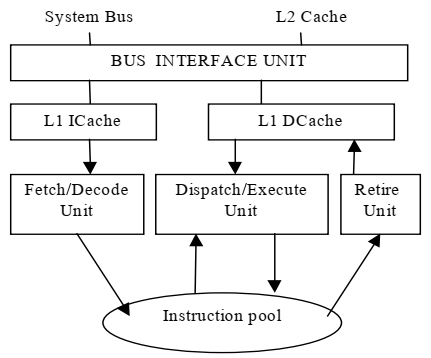 Cele 3 unităţi interne de interfaţă cu subsistemul de memorie ce foloseşte memorii cache unificate de câte 8K
Microprocesorul Pentium MMX
Microprocesorul Pentium MMX (varianta P55C) a fost introdus pentru prima dată în ianuarie 1997 şi este primul microprocesor Pentium ce a inclus instrucţiuni MMX, urmat de AMD K6, Cyrix 686MX şi Pentium II. Creşterea performanţelor faţă de procesorul Pentium constă în abilitatea deosebită de a opera cu aplicaţii multimedia mult mai eficient, fiind disponibil în variante ale frecvenţei de ceas de 166, 200 şi 233 MHz pentru sistemele desktop şi 133, 150, 166, 200 şi 233 MHz pentru sistemele mobile. Îmbunătăţiri aduse microprocesorului Pentium clasic: 
Noi instrucţiuni. Inginerii firmei Intel au adăugat 57 de noi instrucţiuni proiectate special să manipuleze şi să proceseze date video, grafice şi audio mai eficient. Aceste instrucţiuni sunt orientate către secvenţe paralele, repetitive, ce se găsesc deseori în operaţii multimedia. 
SIMD (Single Instruction, Multiple Data). Aplicaţiile multimedia şi de comunicaţie de astăzi folosesc uzual cicluri repetitive ce ocupă sub 10% din codul total al aplicaţiei şi folosesc 90% din timpul de execuţie al aplicaţiei. Procedeul SIMD permite ca o instrucţiune să se execute pentru mai multe seturi de date simultan. Se reduc astfel ciclurile intens calculatorii referitoare la video, audio, grafică şi animaţie. De asemenea, mulţimea instrucţiunilor MMX are permite folosirea a două instrucţinuiMMX într-un singur ciclu de ceas, deci două instrucţiuni SIMD pot fi procesate cu date pe 16 biţi într-un singur ciclu de ceas. 
Mai multă memorie cache. Firma Intel a dublat memoria cache inte ă la 32KB (16 KB pentru date, 16 KB pentru instrucţiuni), astfel că se pot stoca mai multe date şi instrucţiuni pe cip, reducându-se num rul de accesări la memoria ami lentă din afara microprocesorului. 
Îmbunătăţiri bazate pe caracteristicile altor microprocesoare. Pentium MMX foloseşte o unitate de predicţie a ramificărilor, concept preluat de la Pentium Pro, având, de asemenea, o implementare a stivei de reîntoarcere ("return stack") – concept al microprocesorului IBM/Cyrix  6x86.
[Speaker Notes: Lectia 10]
Alte îmbunătăţiri. Microprocesorul Pentium MMX are patru memorii buffer de scriere faţă de două la Pentium-ul clasic, iar conductele U şi V au fost crescute cu un stadiu. A fost îmbunătăţită, de asemenea, capacitatea de procesare paralelă a celor două conducte. prezintă implementarea tehnologiei Intel MMX. Se pot observa aici cele două conducte (MMX U pipe şi MMX V  pipe) adăugate în paralel la structura internă deja existentă la Pentium.
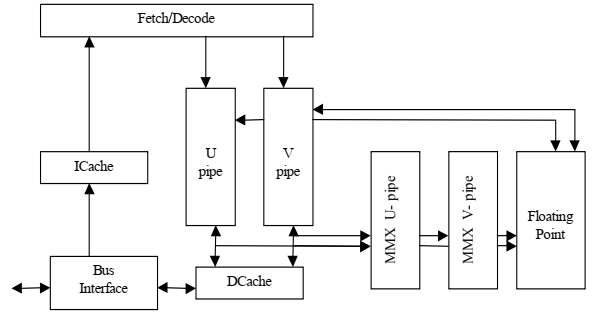 Diagrama implementării tehnologiei Intel MMX
Microprocesorul Pentium II ("Klamath")
Apărut în luna mai a anului 1997, Pentium II, cu numele de cod "Klamath" (după numele fluviului din Oregon, SUA), reprezentând un pas important în evoluţia de la Pentium Pro. Se pare că obiectivele firmei Intel pentru crearea procesorului Pentium II au fost, în principal, să reducă costurile deosebit de mari ale memoriei cache integrate de nivel 2, care constituia principala dificultate în construcţia Pentium-ului Pro. Din punct de vedere arhitectural, Pentium II nu este foarte diferit de Pentium Pro, cu o parte internă de emulare x86 şi înglobând majoritatea caracteristicilor acestuia. Diferenţele sunt, în mare, următoarele: 
Memorie cache de nivel 1 dublă: mărimea memoriei cache interne a crescut de la 16 KB la 32 KB în total (16 KB instrucţiuni, 16 KB date); 
Cache pentru registele de segment: acestea sunt memorii cache speciale folosite pentru a ajuta Pentium II să proceseze codurile pe 16 biţi mai eficient, ştiindu-se că Pentium Pro a fost optimizat pentru coduri pe 32 de biţi, ceea ce înseamnă că nu se comportă la fel de bine pentru coduri pe 16 biţi. Probabil ca răspuns la dominaţia sistemului de operare  Windows 95 a existat o dorinţă de îmbunătăţire a performanţelor în acest sens 
Buffere de scriere de mărime mai mare: mărimea bufferelor de scriere a crescut, ducând la o mică îmbunătăţire a performanţelor.
Acestea sunt îmbunătăţirile din punct de vedere arhitectural;  îmbunătăţiri reale au apărut prin creşterea frecvenţelor de ceas şi prin adăugarea extensiilor mulţimii de instrucţiuni MMX. Vitezele de ceas au variat de la 233 MHz la 266 MHz, apoi 300 MHz şi 333 MHz. Totuşi, cea mai mare noutate nu a reprezentat-o cipul în sine, ci modalitatea de prezentare a acestuia. Memoria cache integrată de la Pentium Pro ce rula la viteza de ceas a microprocesorului, constituia o îmbunătăţire majoră adusă arhitecturii x86. Intel a înlocuit la Pentium II această memorie cu un circuit special ce conţine procesorul şi 512 KB de memorie cache secundară ce rulează la jumătate din viteza microprocesorului. Acest ansamblu, denumit  SEC (Single-Edge Cartridge - cartuş cu o singură muchie), a fost conceput să se potrivească într-un soclu cu 242 de pini pe placa de bază Pentium II.
Această schimbare de proiectare a stârnit diverse controverse, accentuate de l, nu va putea fi folosită de companiile rivale AMD şi Cyrix pentru noile lor procesoare.
Microprocesorul Pentium III
Iniţial, microprocesorul original Pentium III (nume de cod Katmai) nu era foarte diferit de Pentium II. De-abia cu noua variantă îmbunătăţită de Pentium III (nume de cod Coppermine) Intel a reuşit să producă ceea ce vroia cu adevărat, dar lucru realizat cu întârziere. Acest microprocesor are o memorie cache L2 de 256 Kb integraţi pe plăcuţa de siliciu (aşa numita memorie on-die). În combinaţie cu noile chipset-uri 810/820/840 oferă suport pentru 4 porturi AGP, 133FSB şi memorie RDRAM (Rambus). Procesoarele Pentium III (nume de cod Willamette) au, de regulă, viteze cuprinse între 800 şi 1200 MHz.
Microprocesorul Pentium 4
Cea mai nouă arhitectură existentă în acest moment, Pentium 4 are câteva avantaje comparativ cu celelalte procesoare x86: o latenţă mai mică a memoriilor cache L1 şi L2, execuţia instrucţiunii de adunare în jumătate de tact şi execuţia unui număr de 126 de instrucţiuni de tip RISC Pentium 4 poate procesa mai multe instrucţiuni în paralel datorită unităţii aritmetico-logice duble şi a memoriilor tampon asociate mai mari. Planificatoarele integrate pot găsi mai multe instrucţiuni independente, având în vedere numărul de 126 de instrucţiuni ce pot fi derulate. Unităţile aritmetico-logice pot executa patru instrucţiuni într-un ciclu de tact. Procesorul Intel® Pentium® 4 cu tehnologie HT (Hyper Threading) oferă cea mai mare putere de procesare pentru aplicaţiile avansate din zilelenoastre. Tehnologia Hyper-Threading de la Intel permite procesorului să execute două fire de execuţie în paralel, astfel încât software-ul poate rula mai eficient prin implementarea mai bună a multitasking-ului. Pentium 4 dispune de o magistrală de sistem ce acţionează la 800 MHz iar viteza de ceas este cuprinsă între 2,4 şi 3,2 GHz. Micro-arhitectura de la Intel senumeşte NetBurst®, bazată pe tehnologie de 0,13 microni. Procesorul Pentium 4 oferă performanţe superioare pentru procesare de imagini digitale, video, muzică digitală, jocuri 3D sau procesare DVD şi format video MPEG4.
Coprocesoare
Coprocesoare matematice
În general, un coprocesor este o unitate de procesare ce asistă CPU în calculul diferitelor tipuri de operaţii. De exemplu, un coprocesor matematic poate realiza calcule matematice, în particular operaţii în virgulă mobilă. Coprocesoarele matematice se mai numesc coprocesoare numerice sau coprocesoare în virgulă mobilă. Istoria microprocesoarelor din familia x86 este strâns legată de cea a coprocesoarelor matematice. Coprocesorul matematic a fost denumit în mai multe moduri: pur şi simplu coprocesor, coprocesor matematic, procesor de virgulă mobilă, NPX (Numerical Processor eXtension), această denumire din urmă fiind cea acceptată (şi preferată) de firma Intel. Acesta este un cip special ce poate efectua operaţii în virgulă mobilă, calcula funcţii matematice - trigonometrice, logaritmice, ş.a.m.d - ce a primit codul x87 (8087). De remarcat este faptul că, pentru a benficia de avantajele unui coprocesor trebuie ca programul respectiv să conţină instrucţiuni ale coprocesorului, altfel coprocesorul nu va fi niciodată utilizat.  Arhitecturile iniţiale ale primelor calculatoare personale aveau un soclu liber unde se putea monta un coprocesor matematic sistemului. Fiecărui microprocesor din această familie i-a fost asociat un coprocesor pentru a îmbunătăţi performanţele sistemului de calcul. Pentru microprocesoarele 8086, 80286 80386 şi 80486SX erau folosite coprocesoarele 8087, 80287 80387 şi respectiv, 80487. Începând cu microprocesorul 486, mai precis versiunea 486DX, acest coprocesor matematic este încorporat direct în cipul microprocesorului. Dar să explicăm mai detaliat rolul coprocesorului matematic în îmbunătăţirea performanţelor sistemului de calcul. În esenţă, procesorul principal din familia x86 lucrează doar cu numere întregi, cu sau fără semn. În unele calcule însă, pentru a se executa rapid operaţii matematice, de exemplu, trebuie să se folosească numere cu un alt format decât cel întreg. Cu toate că există software specializat ce emulează lucrul cu numere în alt format decât cel întreg, această soluţie este lentă şi consumă o mare parte din puterea microprocesorului sistemului. Apare astfel necesitatea folosirii coprocesorului matematic, pentru a spori viteza cu care se execută aceste calcule cu numere în format diferit de cel întreg.
Designerii procesoarelor x86 au elaborat o metodă de ataşare a coprocesorului matematic la microprocesorul principal, printr-o interfaţă cu un nivel înalt de generalizare ce admite toate tipurile de coprocesoare special pentru coprocesorul NPE x87. Astfel introduse, coprocesoarele matematice sunt capabile să efectueze operaţiile numerice de 20-100 de ori mai rapid decât software-ul specializat în emularea acestor operaţii. Aplicaţiile ce includ calculul tabelar, aplicaţiile ştiinţi e sau tehnice, aplicaţiile multimedia sau cele de proiectare asistată de calculator (CAD - Computer Aided Design) şi unele jocuri (Quake, spre exemplu) necesită operaţii numerice la viteze foarte mari şi, de aceea, beneficiază din plin de facilităţile de accelerare a funcţiilor matematiceacordate de introducerea coprocesoarelor matematice.  După cum am mai spus, începând cu microprocesoarele 486DX, coprocesorul este integrat pe acelaşi cip cu acesta, în timp ce până atunci calculatoarele personale erau livrate fără coprocesorul matematic instalat, existând posibilitatea ataşării sale înr-un soclu liber de pe placa de bază. Trebuie menţionat, de asemenea, că performanţele matematice în virgulă mobilă ale PC-urilor bazate pe microprocesoare Intel din familia x86 (având coprocesor matematic ataşat sau integrat în procesorul principal) erau mult inferioare celor obţinute de calculatoarele personale bazate pe procesoare RISC. De aceea, firma Intel a căutat să le îmbunătăţească, astfel că a reproiectat în întregime coprocesorul matematic al microprocesorului  Pentium, obţinând performanţe de calcul în virgulă mobilă de până la 10 ori mai mari decât la microprocesorul 486, apropiindu-se în acelaşi timp de performanţele coprocesoarelor RISC.Alături de coprocesoarele matematice, există, de asemenea, şi coprocesoare grafice (microprocesoare proiectate special pentru a realiza calcule grafice) pentru manipularea imaginilor grafice. Acestea sunt adesea numite acceleratoare grafice (accelerator boards).
Tipuri de date admise de către un coprocesor matematic
Un coprocesor matematic poate lucra cu numere în virgulă mobilă, precum şi cu date reprezentate în mod întreg sau cod BCD (Binary Coded Decimal – cod în care două cifre zecimale se reprezintă pe un octet). În tabelul 6. sunt evidenţiate tipurile de date numerice, cifrele semnificative şi domeniile de definiţie admise de coprocesoarele Intel. De asemenea, în tabelul 7. sunt ilustrate principalele instrucţiuni ale coprocesorului matematic, funcţiile algebrice şi transcendente, constantele aritmetice incluse în coprocesor şi folosite deseori în calcule din matematica superioară. 
Calculul datelor numerice în interiorul coprocesorului sunt făcute prin translatarea acestora într-o reprezentare internă standard numită reprezentare temporară reală (pe 80 de biţi). Coprocesorul are în componenţă un set suplimentar de registre, ce constă din opt registre de date reprezentate în mod real pe 80 de biţi, care se pot comporta ca o stivă de date sau care pot fi accesate în mod independent. Cu ajutorul instrucţiunilor coprocesorului se pot realiza calculele şi modificările din aceste opt registrede date.
Tipurile de date cu care lucrează un coprocesor matematic, numărul de cifre semnificative şi domeniul aproximativ de definiţie Tabelu 6.
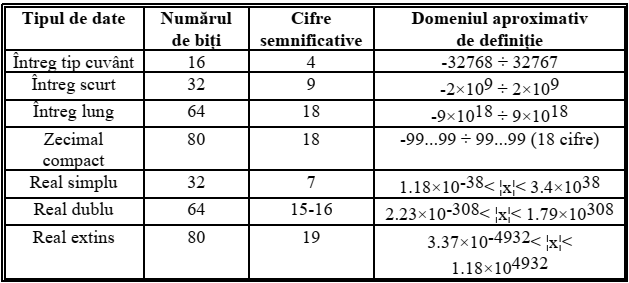 Instrucţiunile coprocesorului matematic Tabelul 7
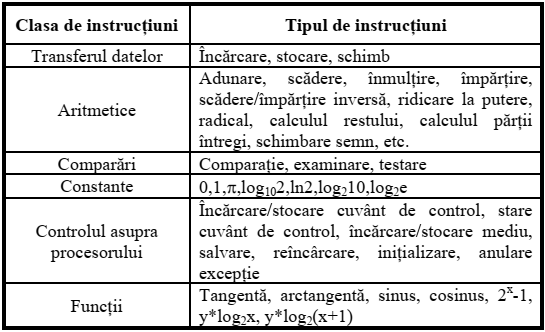 Cooperarea dintre microprocesorul principal şi coprocesor se face în  modul următor: pentru activarea coprocesorului matematic, microprocesorul  îi transmite acestuia un cod special, numit escape. În acest moment se iniţiază cooperarea dintre cele două procesoare. După ce datele trimise coprocesorului au ajuns la acesta, ele încep să fie prelucrate prin funcţiile specifice coprocesorului, ia acelaş microprocesorul principal pregăteşte configurarea datelor pentru următoarea lucru a  coprocesorului. Aceste două operaţii se execută simultan, dar sunt distincte în acelaşi timp
Procesoarele DSP (Digita Signal Processor)
Procesoarele de semnale digitale rezintă unul dintre cele ma importante tipuri de coprocesoare existente într-un calculator personal.  Acest tip de coprocesor este capabil să prelucreze semnale analogice din mediul real (imagini, sunete, etc.) ce au fost convertite în semnale digitale conţinând în acest sens instrucţiuni folosite în manipularea semnalelor analogice şi prelucrarea acestora. Astfel, coprocesoarele de tip DSP sunt utilizate în aplicaţii de tipul: 
Sinteza şi recunoaşterea vorbirii
Prelucrarea imaginilor video și fotografice
Sinteza sunetelor și a muzicii
Comprimarea și decomprimarea audio-video
Accelerarea  grafică 2D și 3D
Funcții de modem
Au apărut astfel și apar în continuare noi tipuri de interfețe ce permit întroducerea în sistem a unor coprocesoare DSP. Un exemplu de astfel de interfaţă e RMI (Resource Manager Interface - interfaţă de administrare a resurselor) ce permite transferul unor aplicaţii de la microprocesorul principal la un coprocesor DSP care le poate executa în timpul în care microprocesorul este ocupat cu alte operaţii.
Extensii MMX (MultiMedia eXtension sau Matrix Math eXtension)
Necesitatea creşterii tot mai mari a performanţelor microprocesoarelor calculatoarelor personale a dus la ambiţia firmei Intel de înglobare în funcţiunile procesoarelor Pentium a unor funcţii de prelucrare a semnalelor ce erau îndeplinite până acum de coprocesoarele DSP. Au apărut astfel instrucţiunile MMX ce au reprezentat prima schimbare majoră în setul de instrucţiuni x86 în ultimul deceniu. MMX defineşte 57 de noi instrucţiuni şi un prim gol de compatibilitate de la introducerea microprocesorului 386. Toate noile procesoare ale firmelor Intel, AMD sau Cyrix înglobează support pentru aceste noi instrucţiuni. Scopul extensiei instrucţiunilor MMX este ecela de a asigura o performanţă hardware pentru anumite tipuri de programare multimedia. În particular, instrucţiunile MMX sunt proiectate să asigure procesarea unei mari cantităţi de date într-un timp scurt, folosind o singură instrucţiune. Acest procedeu este deseori referit ca SIMD (Single Instruction Multiple Data), adică execuţia unei singure instrucţiuni pe mai multe seturi diferite de date în acelaşi timp. Aceasta este de fapt, originea numelui Matrix Math eXtension (Extensie Matricială Matematică), din moment ce aceste instrucţiuni operează asupra unei matrice de date (date multiple). Aceste tipuri de instrucţiuni sunt în mod special folositoare pentru calcule necesare în o eea ce a condus la cea de-a doua proveniență a numelui: MultiMedia eXtensions (Extensii MultiMedia)Din moment ce MMX este o extensie a unui set de instrucţiuni, aceasta înseamnă că procesoarele ce vor suporta această extensie vor rula toate aplicaţiile software ce rulează pe procesoarele anterioare, dar nu şi vice-versa: procesoarele MMX sunt compatibile cu cele mai vechi, dar nu şi invers. De asemenea, pentru a utiliza avantajul instrucţiunilor MMX, trebuie ca și software-ul respectiv să fie scris având în vedere aceste extensii. În acest sens software-ul trebuie să detecteze dacă procesorul suportă MMX, deoarece procesoarele non-MMX nu pot procesa deloc instrucţiuni MMX,  apoi este posibil ca software-ul să fie scris astfel încât să lucreze atât cu instrucţiuni MMX cât şi cu instrucţiuni non-MMX, doar folosind coduri diferite în zonele în care sunt folosite instrucţiunile MMX. 
În mod evident, deoarece se referă în mod special la aplicaţiile multimedia, celelalte aplicaţii vor beneficia foarte puţin de avantajele extensiei MMX. Procesările video, editarea fişierelor audio, prelucrările grafice, jocurile şi software-ul similar cu acestea beneficiază în mod sigur de performanţele crescute sub extensia MMX, în timp ce aplicaţiile standard  nu au decât foarte puţin de câştigat sau deloc de pe urma avantajelor tehnologiei MMX
Memoria cache de nivel 1 şi controller-ul de memorie cache
Toate microprocesoarele moderne încorporează o mică memorie de viteză foarte mare aflată direct pe cip, numită memorie cache de nivel 1.
	Această memorie este folosită pentru stocare a datelor şi instrucţiunilor recent folosite sau ce urmează a fi utilizate imediat. Un principiu al ştiinţei calculatoarelor spune că dacă un procesor a referit recent o locaţie de memorie, este foarte probabil ca să facă referire din nou la acea locaţie în viitorul apropiat. Folosind o memorie ultrarapidă cache pentru a stoca datele recent folosite absolvă procesorul de căutarea în memorie a acelor date şi de a le încărca din nou. Acest lucru are o importanţă deosebită şi îmbunătăţeşte sensibil performanţele, deoarece memoria principală este cu multe ordine de mărime mai lentă decât memoria de tip cache a microprocesorului. În mod evident însă, o creştere a performanţei impune şi un preţ de plătit: memoriile cache sunt memorii foarte scumpe.	Memoria cache integrată în microprocesor se numeşte memorie cache de nivel 1 (sau memorie cache primară) deoarece este cea mai apropiată de acesta. De fiecare dată când procesorul cere informaţii ce se găsesc în memorie, controller-ul de memorie cache (sau, pe scurt, controllerul cache) de pe cip foloseşte un circuit special prin care în primă fază verifică dacă datele respective sunt deja în memoria cache. Dacă da, atunci sistemul a economisit timpul respectiv de acces la memoria principală. Cele mai multe PC-uri folosesc şi o memorie cache de nivel 2 (sau memorie cache secundară, plasată pe placade bază a PC-ului) pentru stocarea datelor recent folosite ce nu au mai încăput în memoria cache de nivel 1(mult mai mică).	Memoriile cache primare tipice ale microprocesoarelor variază de la 8KB (la 486) la 32KB (Pentium II) sau la 64KB (AMD K6), putând avea însă dimensiuni chiar mai mari la microprocesoarele recente de tip RISC, în timp ce microprocesoarele dinainte de 486 nu aveau memorie cache primară. Aceste memorii cache sunt foarte rapide deoarece rulează la întrega viteză a procesorului şi sunt integrate direct în acesta.
Există două modalităţi de organizare a memoriei cache primare de către un procesor; unele procesoare posedă o singură memorie cache pentru a folosi atât date cât şi instrucţiuni; o astfel de memorie cache se numeşte, de obicei, memorie cache unificată. Alte procesoare folosesc două memorii cache separate: una pentru date şi alta pentru instrucţiuni, iar modalităţile descriere pot fi diferite în cele două memorii. De exemplu, la microprocesorul Pentium memoria cache pentru date adoptă o politică de tipul "write-back", în timpce pentru memoria cache de instrucţiuni este folosită doar metoda "write-through". Politica de scriere a memoriei cache determină modalitatea de scriere în locaţiile de memorie ce sunt stocate în memoria cache; din acest punct de vedere există două tipuri de memorii cache: 

- Memorii cache "write-back" (sau cache "copy back"). Acest tip de memorie cache funcţionează astfel: când sistemul scrie într-o locaţie de memorie ce este în prezent stocată în cache, noua informaţie este scrisă doar în cache, nefiind scrisă efectiv în memoria sistemului. În continuare, dacă altă locaţie de memorie trebuie să folosească zona de cache unde informaţia este stocată, este salvată înapoi (write-back) în memoria principală şi apoi zona eliberată de cache poate fi folosită de noua adresă. Acest tip de cache oferă performanţe mai bune decât memoria "write-through", deoarece economiseşte timpul de scriere în memoria principală. - Memorii cache "write-through". În acest caz, de fiecare dată când procesorul scrie într-o locaţie de memorie cache, atât memoria cache cât şi memoria sistemului sunt reactualizate, având loc deci o pierdere de timp pentru scrierea în memoria de sistem. Acest tip de cache are performanţe mai slabe decât "write-back", dar este mai simplu de implementat.